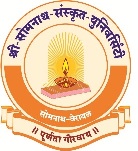 श्रीसोमनाथसंस्कृतविश्वविद्यालयः
संस्कृतमाध्यमेन शिक्षणम् 
लाभ: अलाभो वा ?
☛  प्रस्तोता  ☚
डॉ. ललितकुमारः पटेलः
अध्यक्षः, अनुस्नातकविभागः
श्रीसोमनाथसंस्कृतविश्वविद्यालयः, वेरावलम्
भारते संस्कृतशिक्षणम्
संस्कृतस्य प्राचीनवैभवम्
१९४८-४९ विश्वविद्यालयायोग: , पृ.१३१,प्रस्ताव:
१९५२-५३ मुदालियर आयोग:, समर्थनम्
१९५६-५७ संस्कृतायोग:- अध्याय-४ , अपेक्षा:,११ 
     राज्यसमितय: , ३ सम्मेलनानि
 १९६४-६६,१९६८ भारतीय शिक्षा नीति:, १९७६ समवर्ती 
     सूची, १९८६ त्रिभाषासूत्र
 २००५ नीति आयोग:, २०१६ संस्कृत विजन एंड रोड मेप    
     दशवर्षीययोजना
[Speaker Notes: अध्यक्ष- सुनीतिकुमार चेटर्जी ..... संस्कृत विकास:,प्रचार प्रसार:]
भारते अध्ययन-अध्यापनपरम्परा
जीवनसमस्याया: शास्त्रविहितं समाधानम् अध्ययन-अध्यापनपरम्परया
महाभाष्ये उल्लेख: ... यथा कुम्भनिर्माणाय कुम्भकारकुलम् तद्वत् वैयाकरणकुलं 
    गत्वाऽह , कुरु शब्दान् प्रयोङ्क्ष्य इति अपि च बृहस्पतिरिन्द्राय ..अनन्ता वै शब्दा:
 अध्यापक-अध्येतु: अज्ञातात् ज्ञातं प्रति यात्रा नवीनोन्मेषं करोति । 
 वितरति गुरु: प्राज्ञे विद्यां यथैव तथा जडे..भवभूति: ।
 अस्माकं पद्धति: अनुवादपद्धति: = अनुकरणपद्धति: ...प्रभाव: आंग्लभाषाया:
 प्रयुक्ति: (Techniques), अभिगम:(Approaches), पद्धति:(Mathods),      
नवीकरणात्मक (Innovative)
अनुकरणेन Academic Suicidal Attitude प्रमुखं कारणम्
[Speaker Notes: भारते समृद्धा शास्त्रपरम्परा कथं.... कथं ज्ञानस्य परम्परा आसीत् ... बहव: प्रश्ना:]
किमर्थं पद्धते: आवश्यकता ?
[Speaker Notes: अध्यक्ष- सुनीतिकुमार चेटर्जी ..... संस्कृत विकास:,प्रचार प्रसार:]
पद्धते: मूलतत्वानि
समस्याया: ज्ञानम्-स्पष्टीकरणम्-
निराकरणाय तत्परता
 सम्बद्धसामग्र्या: अन्वेषणम्
सम्बद्धस्त्रोतसाम् एकत्रीकरणम्
सम्बद्धस्त्रोतसाम् व्यवस्थापनम्, क्रियान्वय:
निर्णय:-निष्कर्षप्राप्ति:
[Speaker Notes: अध्यक्ष- सुनीतिकुमार चेटर्जी ..... संस्कृत विकास:,प्रचार प्रसार:]
पद्धते: आवश्यकता कुत्र ?
पद्धतीनाम् उद्देश्यम्
सामान्यात् विशेषं प्रति		२. स्थूलात् सूक्ष्मं प्रति
३. सरलात् कठिनं प्रति			४. ज्ञातात् अज्ञातं प्रति
५. अवयवित: अवयवं प्रति		६. प्रत्यक्षात् अप्रत्यक्षं प्रति
७. आगमनात् निगमनं प्रति		८. निश्चितात् अनिश्चितं प्रति
९. संश्लेषात् विश्लेषं प्रति			१०. काल्पनिकात् सत्यं प्रति
११. प्रकृतित: विकृतिं प्रति		१२. मनोवैज्ञानिकतां प्रति
१३. प्रामाण्यं प्रति
[Speaker Notes: अध्यक्ष- सुनीतिकुमार चेटर्जी ..... संस्कृत विकास:,प्रचार प्रसार:]
शिक्षणपद्धतय:
-परम्परागतपद्धति:				-आगमननिगमनपद्धती
-प्रयोजनपद्धति:				-प्रत्यक्षपद्धति:
-ह्युरिस्टिकपद्धति:				-समस्यापद्धति:
-भण्डारगरपद्धति:				-अनौपचारिकपद्धति:
-प्रासङ्गिकपद्धति:				-खण्डान्वय-दण्डान्वयपद्धति:
-प्रश्नोत्तरपद्धति:				-व्याख्यानपद्धति:
-स्पष्टीकरणपद्धति:				- अन्या: पद्धतय:
[Speaker Notes: प्रयोगशाला-शोभायात्रा-इतिहास-]
भाषा व्यवहार:
व्यक्ति:
			भाषा (input)			 व्यवहार:(out put)
			ध्वनि:				 श्रवणम्
			व्याकरणम्			 भाषणम्
			शब्दावली				 पठनम्
			  लय:				 लेखनम्
			अर्थतत्वम्
			अभिव्यक्तिशैली
[Speaker Notes: प्रयोगशाला-शोभायात्रा-इतिहास-]
संस्कृतमाध्यमेन शिक्षणम्
हानय: का: ?
[Speaker Notes: प्रयोगशाला-शोभायात्रा-इतिहास-]
संस्कृतमाध्यमेन शिक्षणम्
लाभा: के ?
[Speaker Notes: प्रयोगशाला-शोभायात्रा-इतिहास-]
किमर्थं संस्कृतमाध्यमेन शिक्षणम् ?
[Speaker Notes: प्रयोगशाला-शोभायात्रा-इतिहास-]
कथं संस्कृतमाध्यमेन शिक्षणम् ?
[Speaker Notes: प्रयोगशाला-शोभायात्रा-इतिहास-]
विजन एवं रोडमेपमध्ये संस्तुतय:
- अध्यापकानां प्रशिक्षणम्
अध्यापकानां छात्राणां च कृते सेतु पाठ्यक्रमनिर्माणम्
सर्वेषु राज्येषु पाठ्यपुस्तकानां परिशोधनम्
अध्यापकेषु छात्रेषु च संवेदीकरणम्
२०१६-१७ वर्षे केषाञ्चित् पाठ्यक्रमाणां मनो-अनुकूलनम्
अध्यापकानां छात्राणां च कृते सहायकसामग्रीणां यथेष्टनिर्माणम्
[Speaker Notes: प्रयोगशाला-शोभायात्रा-इतिहास-]
धन्यवाद:
[Speaker Notes: प्रयोगशाला-शोभायात्रा-इतिहास-]